How to Perform Homework!!!!
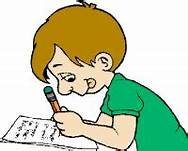 Strive to Become a “C” Student
Student of your Customers
Student of Contracts
Student of your Competition
Customer Homework
What’s their mission for the American people
How are they organized
Where is their Contracting office located
How are they performing with Small Businesses (goals)
How are they performing with 8(a) companies and Sole Sourcing
What type of work are they giving to small businesses and 8a companies
Do they have Program Teams close to me
What Small Business events are they hosting
Do they have a Responsive and Proactive Small Biz Specialist
Do they have a Decent forecast
What IDIQs and GWACs are they using for my services
Contract Homework
How was this contract competed
What is this contract for (requirement)
Is this contract an ongoing (continuing) requirement
What services are on the customer’s “sole source” contact
Who are the winners on the Agency’s IDIQs
Who’s winning the work on the Agency’s IDIQs
What contracts are expiring within the next 12 months
What is the Back Story of the contract
What is the “real” work being done
Competition Homework
Who is MY competition
Where are they located/headquartered
What Socioeconomic designations do they hold
How strong/well liked are they at MY target agencies
Who is the CEO and what is his/her story
When are they exiting the 8a program
What is their strength at my customer
Are they open to partnerships
An Example: NASA
MY GOAL:

Win work in my chosen line of work (IT Services)
Win staffing opportunities inside and outside of my core line
Customer Homework
Step 1: Go to Agency Website and Browse
Start a Homework file/document to capture what you’re learning
What are they concerned about for America?
What are their recent announcements and initiatives?
What jobs do they hire internally?
Typically these are the same jobs and roles they contract out.
Step 2: Identify where the Program Teams are physically located
Identify where the HQ is located
Identify an employee directory is available
Identify if there are any offices near me
Step 3: Identify the Small Biz Page
Identify the “Doing business with…” page
Note the name and contact information of the small business specialist
Identify and download their procurement forecast
Identify any small business outreach events
Step 4: Identify the Contracting shop
Look for the Procurement organization
Identify where it’s located
Identify the Contracting Officers and document the names and contact information
Step 5: Identify the Agency’s Socioeconomic scores
Go to SBA scorecard
How do they perform with 8(a) companies
How to they perform with others (WOSB, HubZone)
Document their scores so you can discuss with the Small Business specialist
Step 6: Identify the Top Bigs and 8(a) companies
Go to USA Spending 
Download 7 years of contracts into MS Excel
Evaluate the contracts to identify the following
Top vendors
Top 8(a) companies
Contract Homework
Step 1: Look through contract descriptions
Look at Description of Requirement on USA Spending downloaded contracts
Narrow the number of contracts down by NAICS (all 54#### codes)
Start documenting the types of work being contracted out
Step 2: Look for Agency IDIQs
Search downloaded contracts for IDIQs
Go to GovTribe and search for agency IDIQs
Search Google for Agency IDIQs
Identify the IDIQ and the Type of work being performed
Identify the vendors on the IDIQs
Obtain contact information for those vendors
Step 3: Identify Specific 8(a) Contracts
Separate your 8(a) Sole Source contracts on the downloaded contract list
Identify the contracts that are expiring in 6-18 months
Identify the expiring contracts that look to be requirements you can fill 
Determine if contracts are “continuing requirements”
Search the Solicitation ID in FPDS.Gov
Identify the Contracting Officer of each contract
Contact the Contracting Officer and ask for the Program Team representative’s name and email
Or, perform a FOIA request to get the Program Team representative’s contact information
Step 4: Determine the contracts each program team utilizes
Your ultimate goal is to identify the contracts that the specific program team uses / owns
Tracking these contracts and building relationships with the program teams will get you ”in front” of the procurement when it comes up again
Competitor Homework
Step 1: Understand who your true competition is
IBM, Deloitte and Northrop Grumman are not your competition
Your competition are those companies your same size and slightly larger than you
Ultimately your competition are the 8(a) companies at your target agency
Competing for sole source opportunities
Step 2: Identify all 8(a) companies at your agency
Segregate the 8(a) contracts on the downloaded contract list
Sort by sole source contracts
Identify the 8(a) companies with most 8a awards over past 7 years
Capture those companies on a separate spreadsheet
Step 3: Look up each 8(a) company to document its 8(a) graduation date (also ANC status)
Go to Sam.Gov
Enter the company’s DUNS number
Look up its 8(a) expiration date
Document the expiration date on the spreadsheet
Determine if the company is an Alaskan Native Company or Native American Company
These special 8a companies never graduate, so their work stays with them
Step 4: Browse the company website to understand the CEO’s story
Go to the company website
Identify where the company is HQ
Determine if the CEO comes from the Agency
Step 5: Determine how much the company is doing across the government
Enter the compay’s DUNS number into USA Spending
Look at the Time trend in dollars
Look at the Categories to see the various agencies the company works in
Step 6: Identify the CEO and contact information for a meeting
Get CEO information from SAM.Gov
Get CEO and leadership information from company website
Get Phone number information from SAM.Gov
Call the CEO and setup a meeting
You have your own business
You are planning to get your 8a
You are working to build relationships at agency XXX
You’d like some advice
Try to help them as much as possible (Give, give, give)